MATLAB Plot & Statement
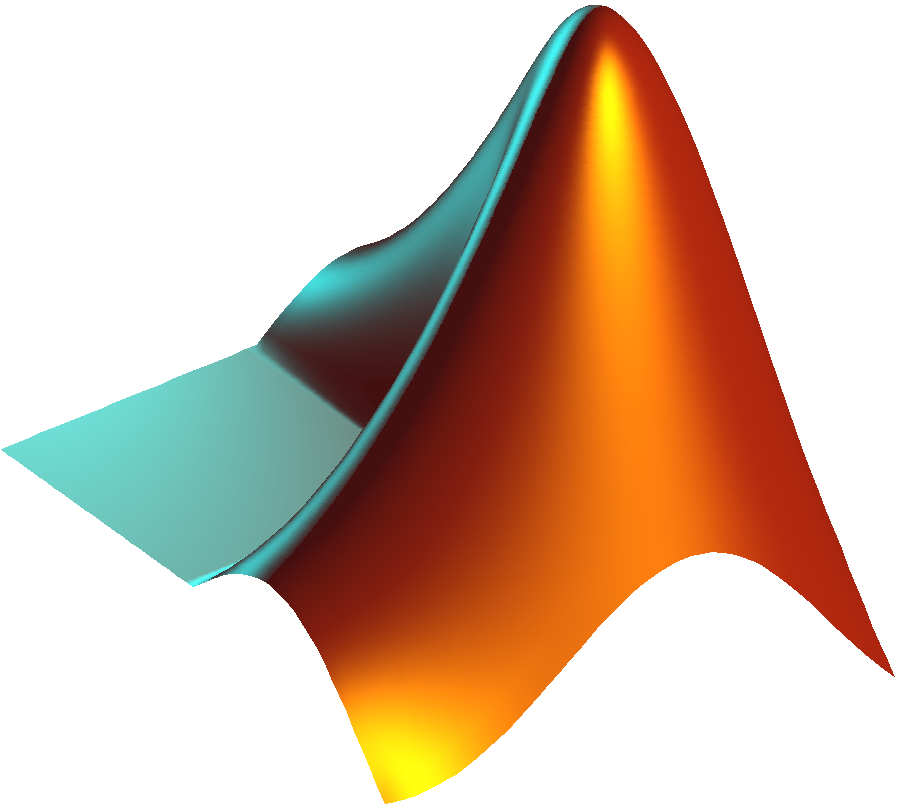 Tancy
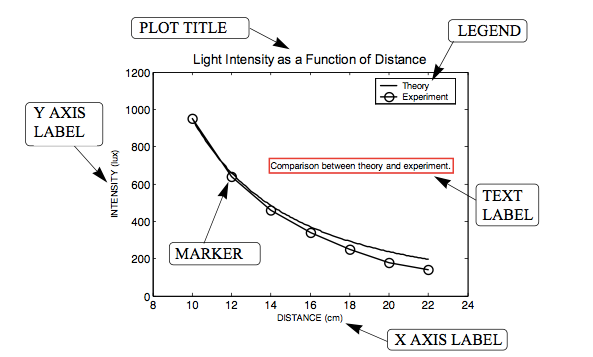 Plot
plot_demo.m
[Speaker Notes: Zeros(size(my_mat))]
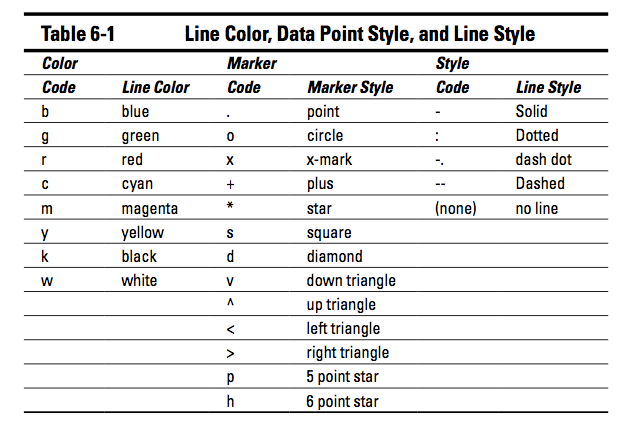 Statement
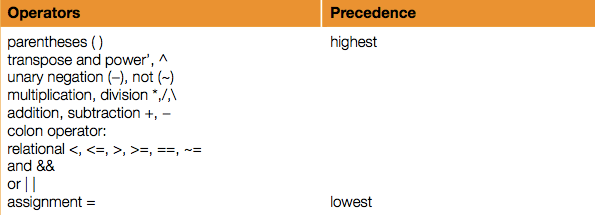 MATLAB_Lesson1.pptx
If end
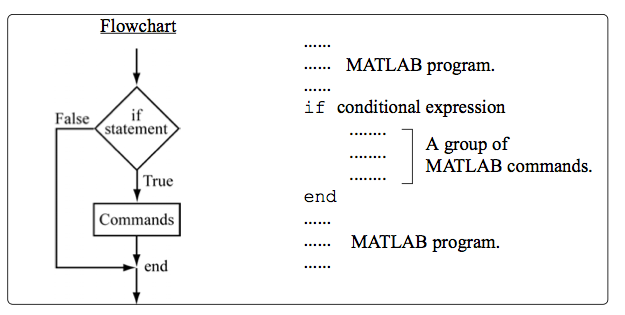 If else end
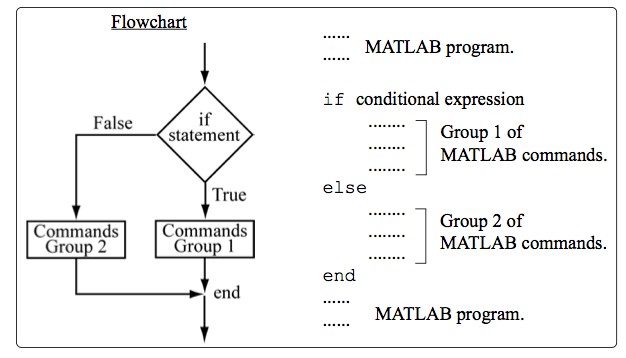 If elseif else end
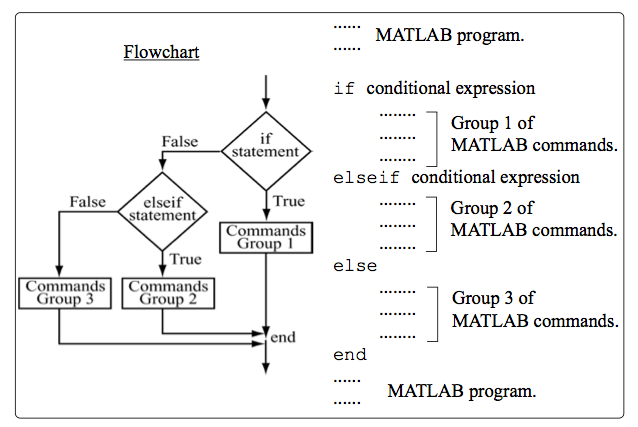 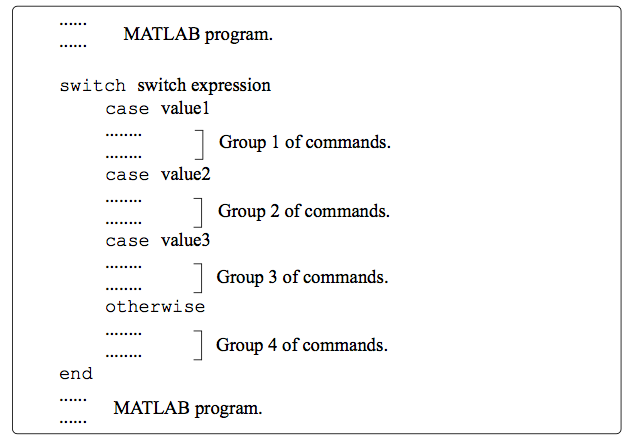